CHÀO MỪNG CÁC EM ĐẾN VỚI TIẾT HỌC!
KHỞI ĐỘNG
Thế cách nhân hai phân thức cũng giống như cách nhân hai phân số nhỉ?
Nhân các tử với nhau và nhân các mẫu với nhau nhé!
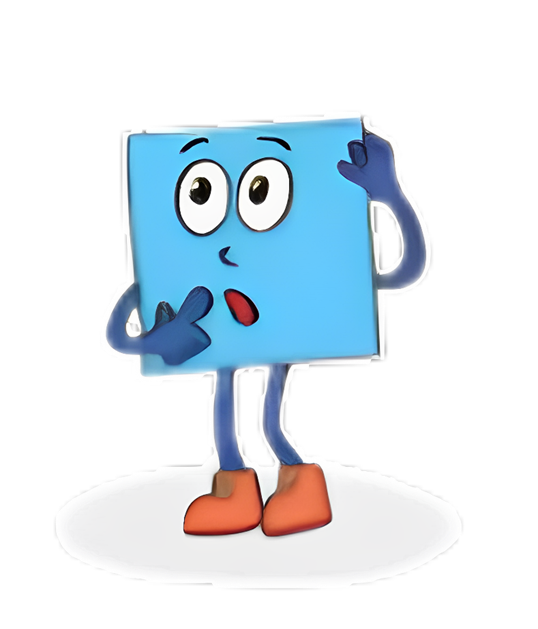 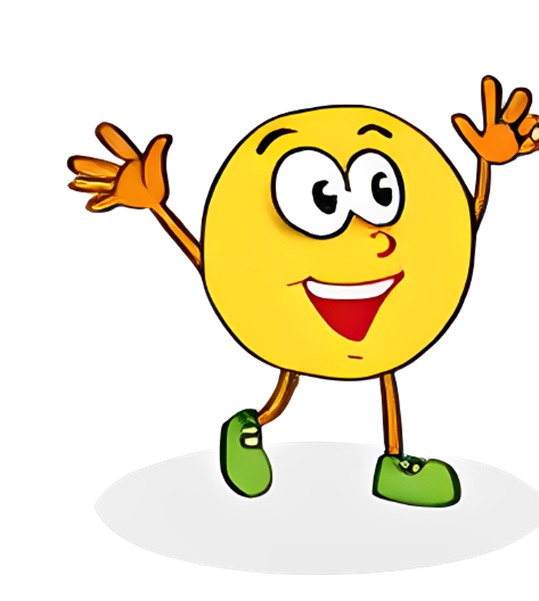 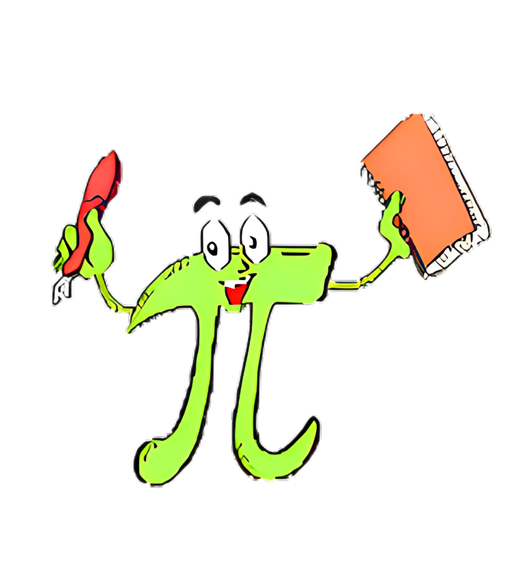 CHƯƠNG VI. PHÂN THỨC ĐẠI SỐ
BÀI 24. PHÉP NHÂN VÀ PHÉP CHIA PHÂN THỨC ĐẠI SỐ
NỘI DUNG BÀI HỌC
01
Nhân hai phân thức
02
Chia hai phân thức
01
NHÂN HAI PHÂN THỨC
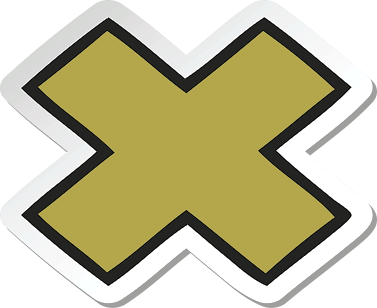 HĐ1
Làm theo hướng dẫn của anh Pi trong tình huống mở đầu để nhân hai phân thức
Quy tắc
Chú ý: Kết quả của phép nhân hai phân thức được gọi là tích. Ta thường viết tích dưới dạng rút gọn.
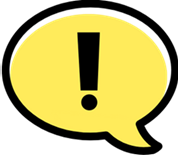 Ta có:
Nhân hai phân thức
Ví dụ 1:
Giải
Luyện tập 1
Làm tính nhân:
Chú ý:
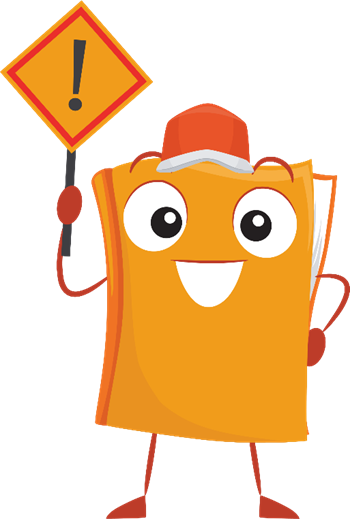 02
CHIA HAI PHÂN THỨC
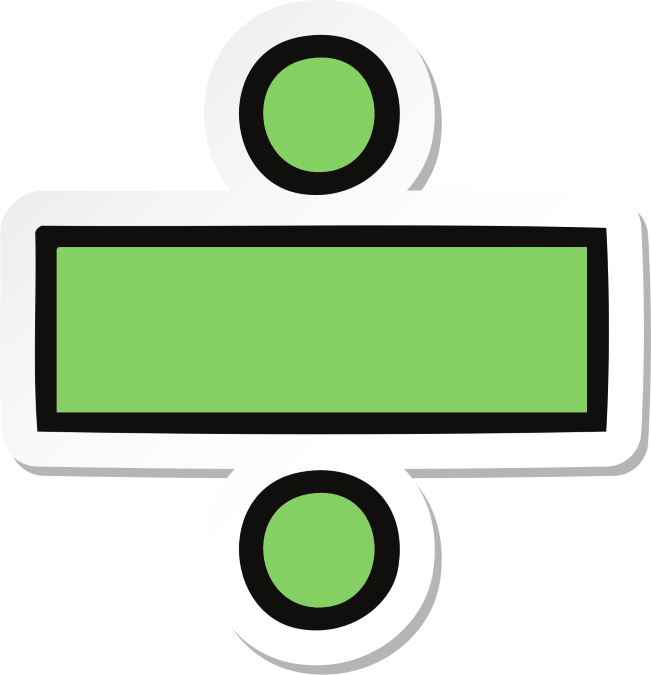 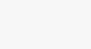 Nhắc lại quy tắc chia hai phân số.
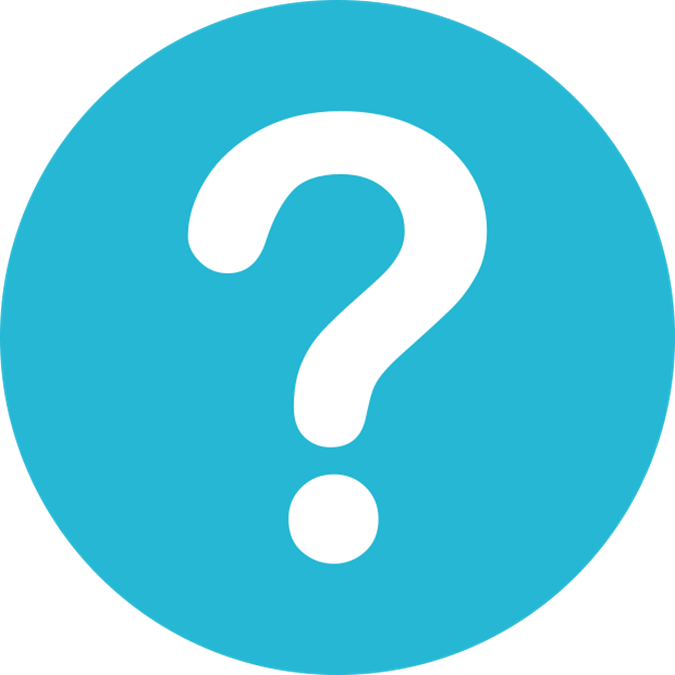 Thực hiện phép tính:
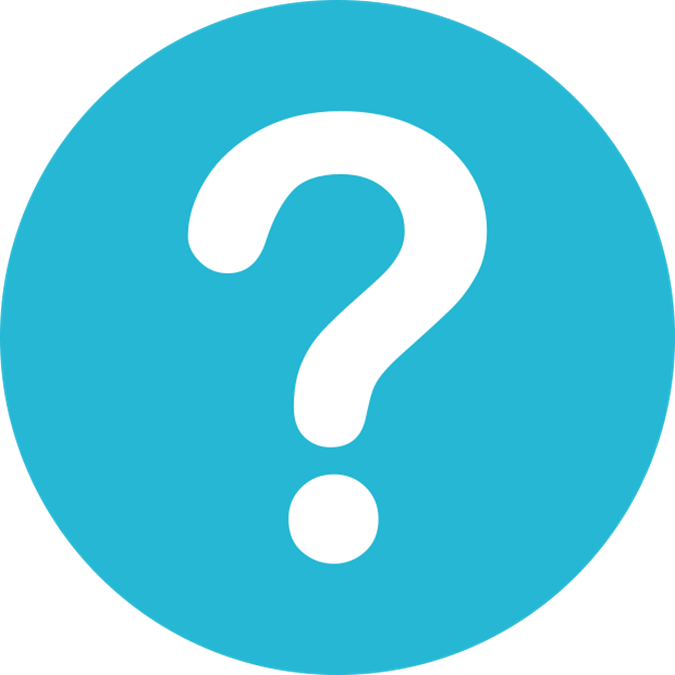 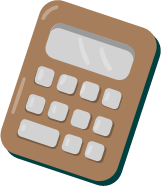 Quy tắc
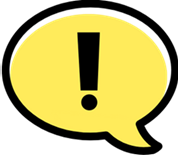 Ta có:
Làm tính chia
Ví dụ 2:
Giải
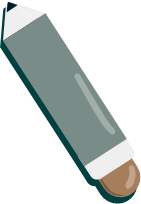 Luyện tập 2
Làm tính chia:
Thử thách nhỏ
Kết luận sau đúng hay sai?
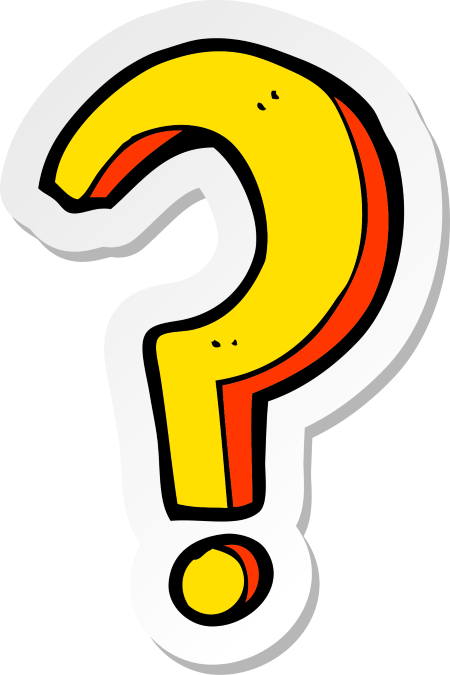 Giải
Kết luận sai
Vận dụng
Giải
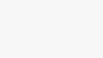 LUYỆN TẬP
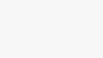 Trò Chơi “Đua xe”
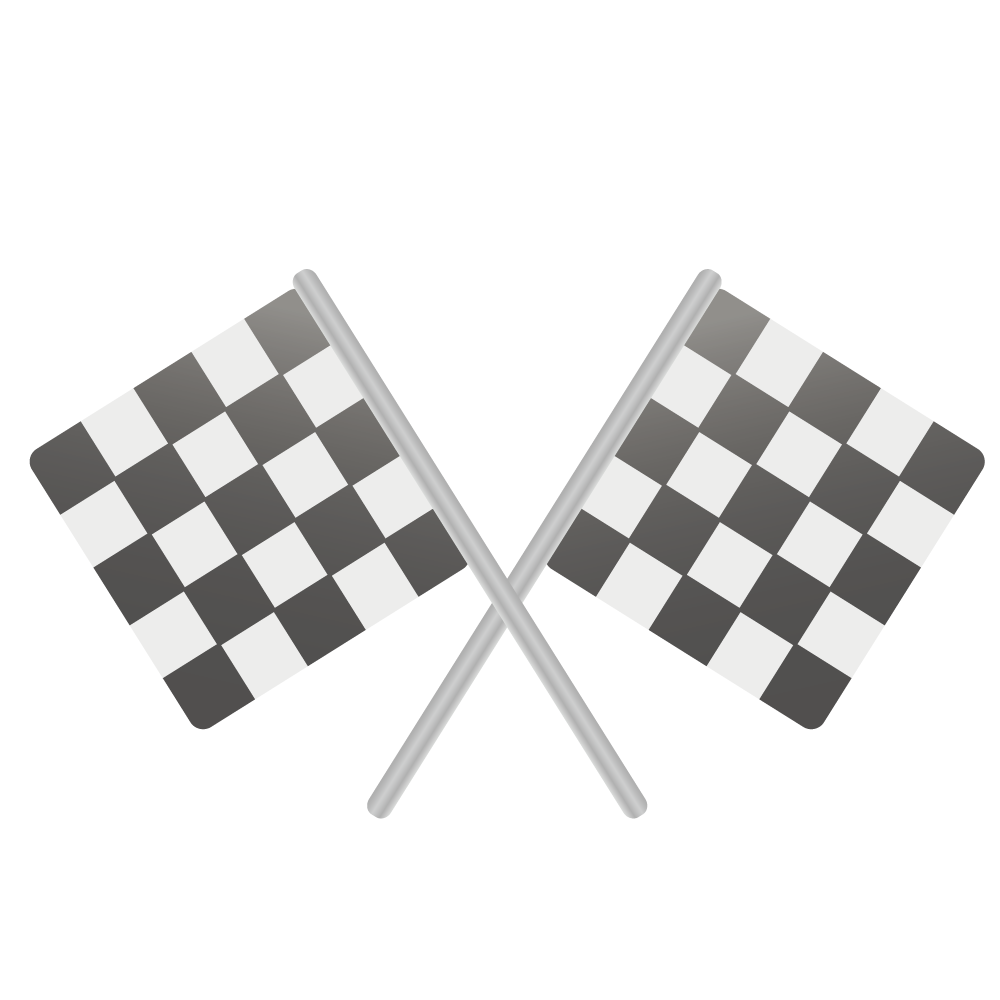 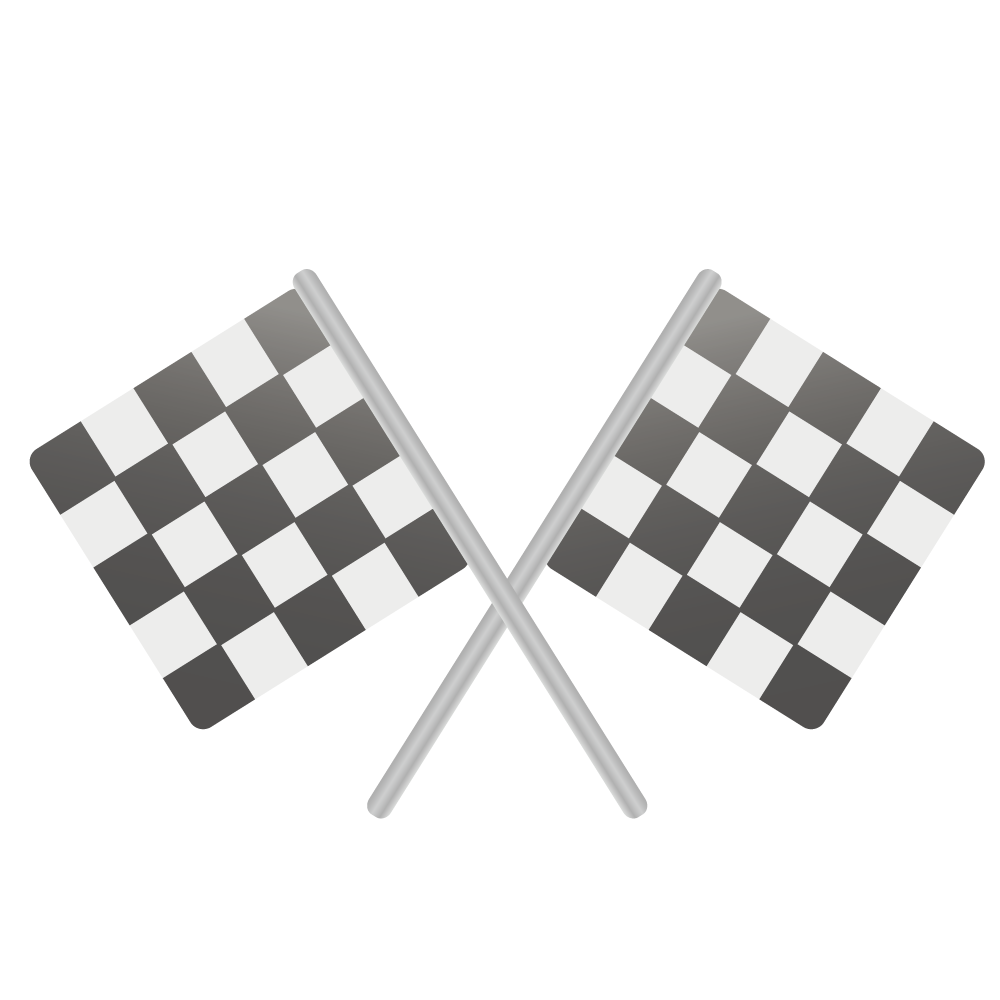 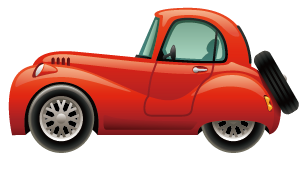 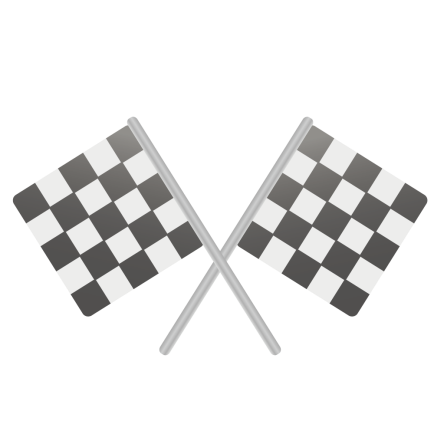 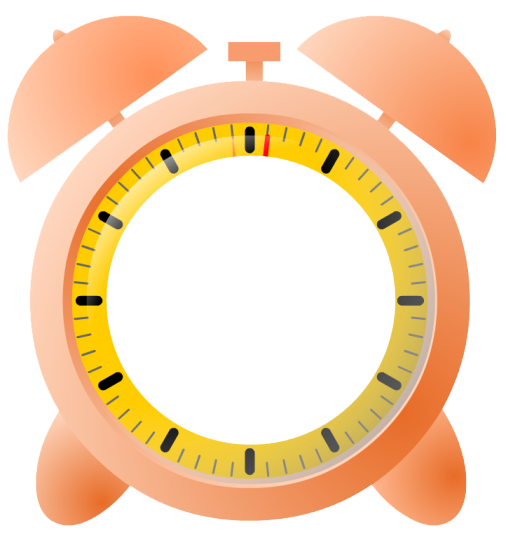 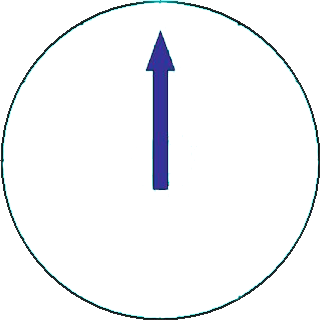 C
A
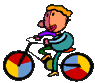 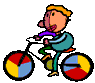 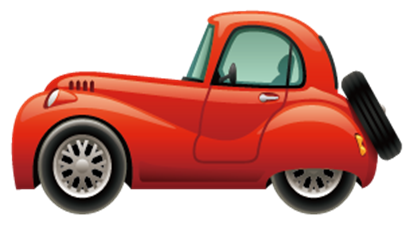 D
B
[Speaker Notes: Kích chuột vào ô tròn A, B, C, D để chọn đáp án]
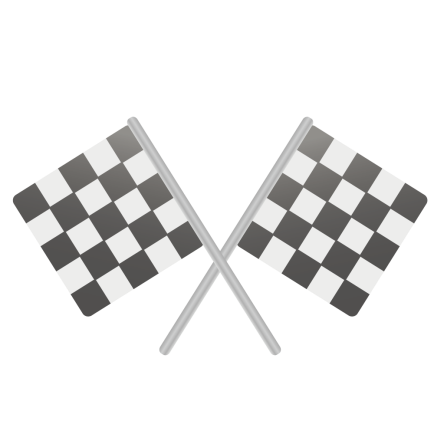 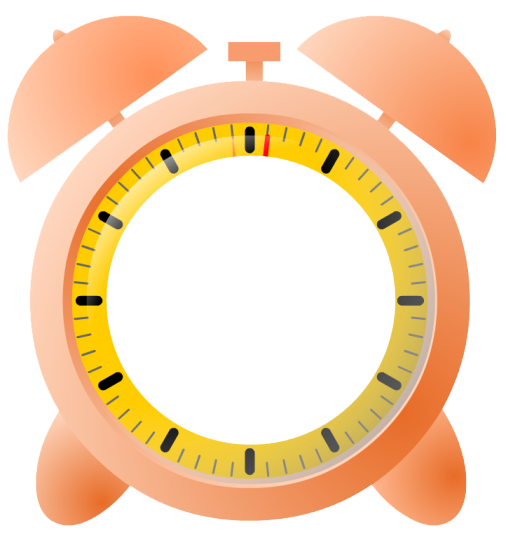 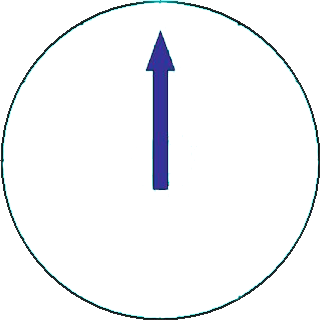 C
A
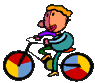 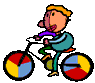 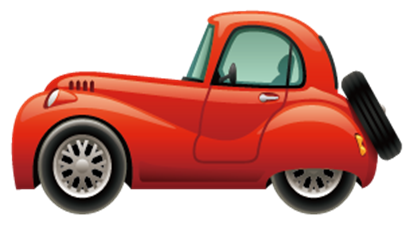 B
D
[Speaker Notes: Kích chuột vào ô tròn A, B, C, D để chọn đáp án]
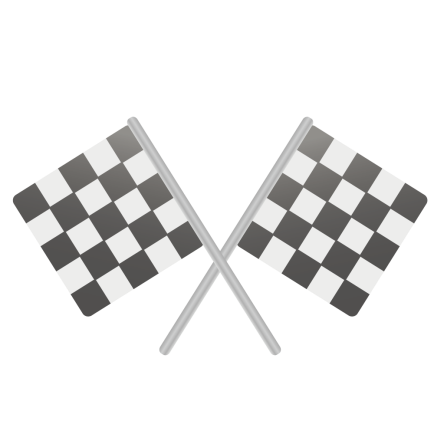 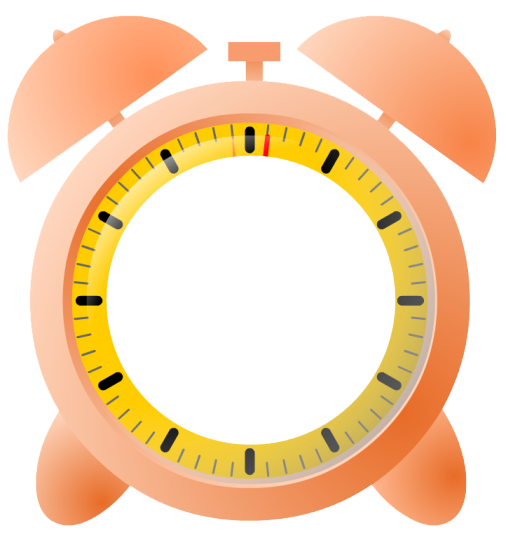 C = 6
A
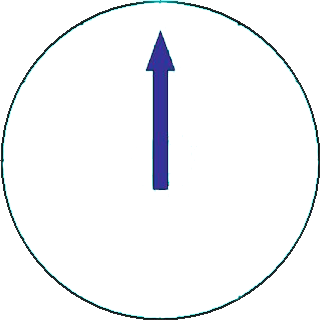 C = – 6
B
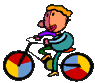 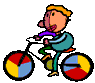 C = – 3
C
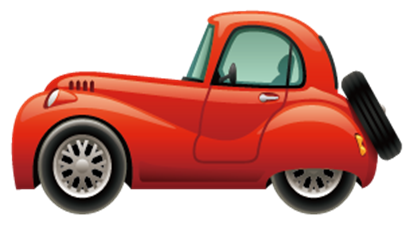 C = 3
D
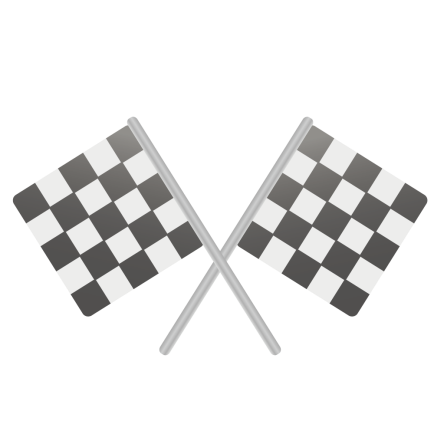 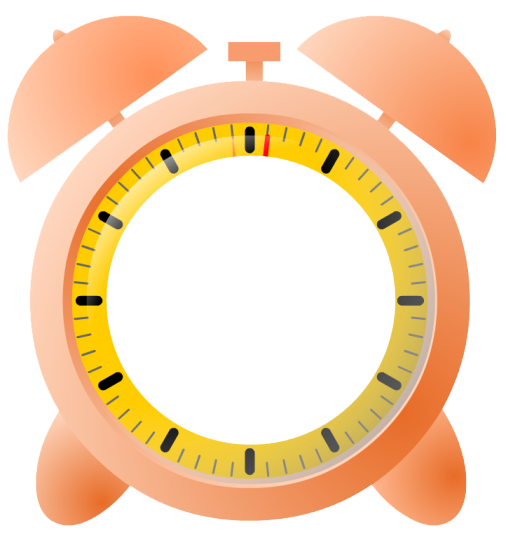 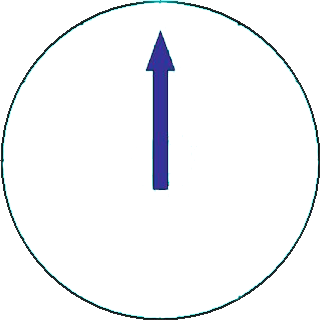 A
C
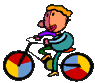 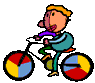 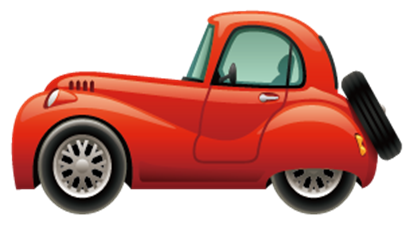 B
D
[Speaker Notes: Kích chuột vào ô tròn A, B, C, D để chọn đáp án]
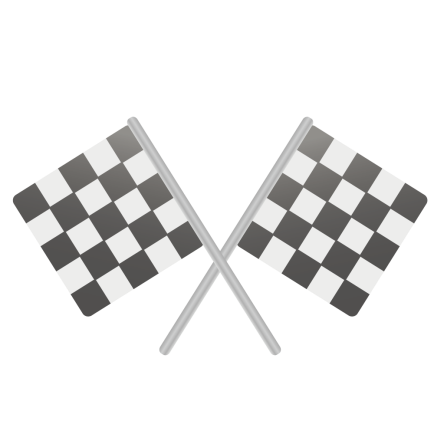 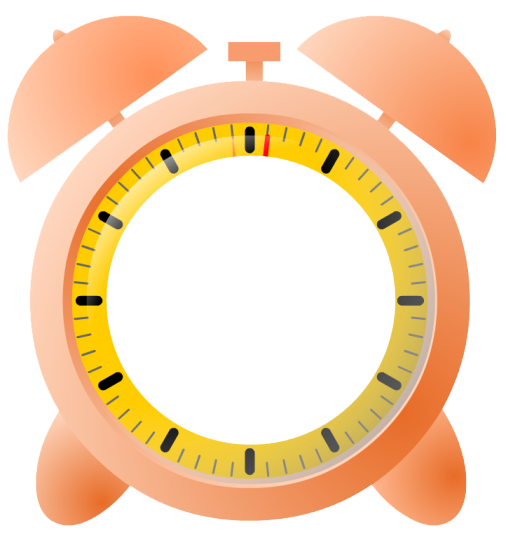 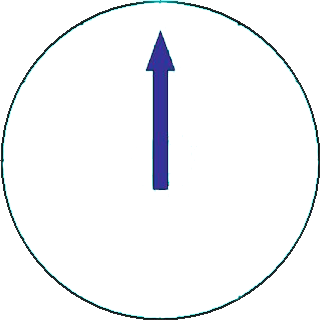 A
C
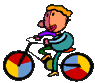 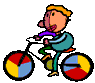 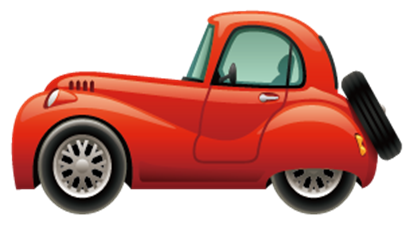 B
D
[Speaker Notes: Kích chuột vào ô tròn A, B, C, D để chọn đáp án]
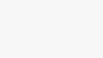 Làm tính nhân phân thức:
Bài 6.26 (SGK – tr.22)
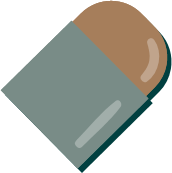 Làm tính chia phân thức:
Bài 6.27 (SGK – tr.22)
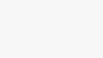 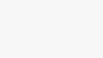 Bài 6.28 (SGK – tr.22)
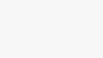 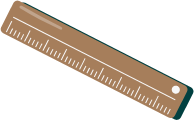 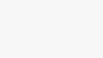 Bài 6.28 (SGK – tr.22)
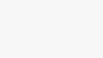 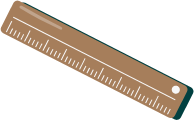 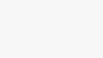 VẬN DỤNG
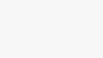 Cho hai phân thức
Bài 6.29 (SGK – tr.22)
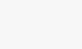 Giải
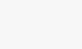 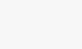 Trở lại tình huống trong Vận dụng.
Bài 6.30 (SGK – tr.22)
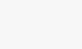 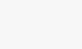 Giải
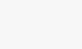 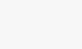 Giải
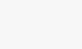 HƯỚNG DẪN VỀ NHÀ
Ghi nhớ 
kiến thức 
trong bài
Chuẩn bị trước 
Luyện tập chung
Hoàn thành các bài tập trong SBT
CẢM ƠN CÁC EM
ĐÃ THEO DÕI TIẾT HỌC!